Presenters
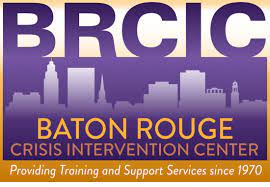 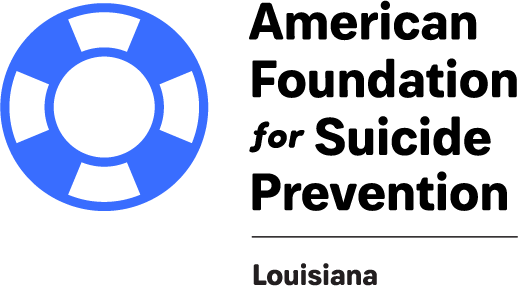 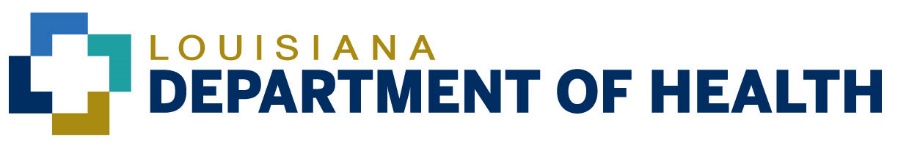 Agenda
Suicide trends in Louisiana 
Youth Risk Behavior Survey 
Risk Factors and Warning Signs 
AFSP Model School District Policy 
AFSP After a Suicide: A Toolkit for Schools 
Resources
Louisiana State Suicide Trends
Suicide Rates by Region
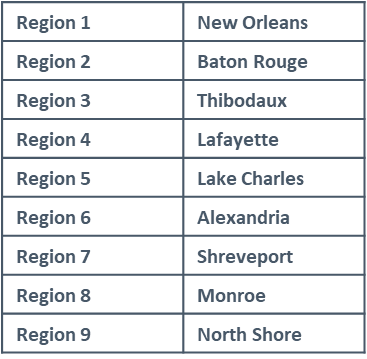 Suicide Rates for ages 10+
Suicide Rates by Age Group
Means and Method
Syndromic Surveillance
A system for detecting, understanding, and monitoring health events in near-real time
Uses pre-diagnostic data from emergency departments to detect unusual trends in symptoms 
Louisiana Office of Public Health collects data from 89% of emergency departments accounting for 96% of ER visits statewide
Syndromic Surveillance
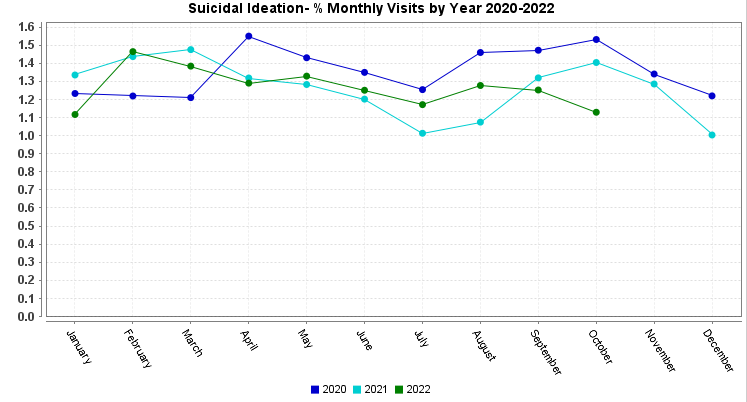 Syndromic Surveillance
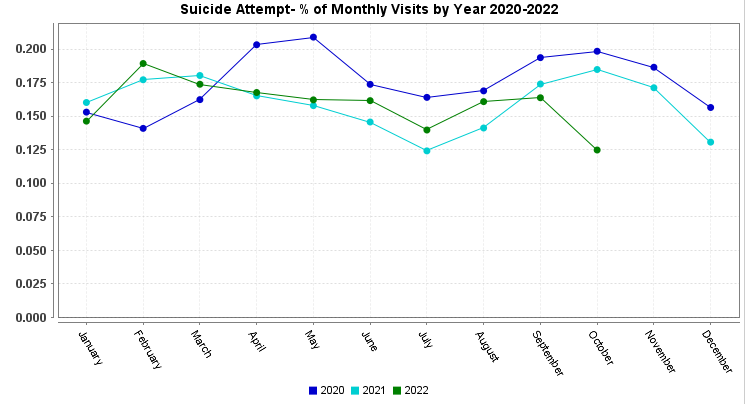 Syndromic Surveillance
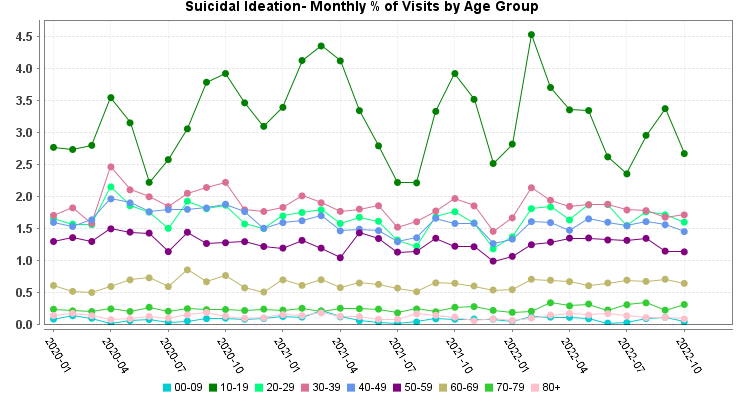 Syndromic Surveillance
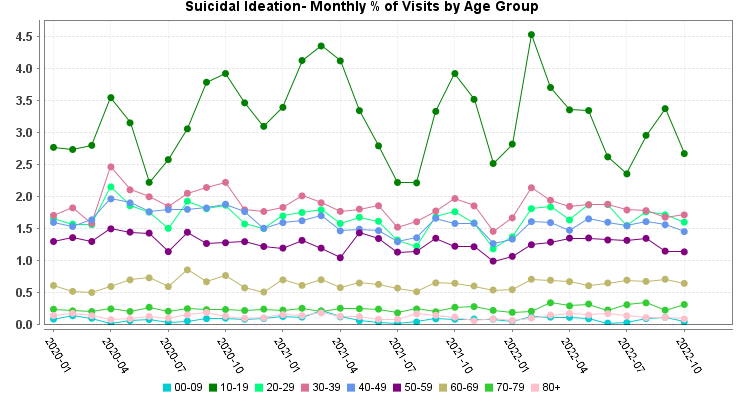 Syndromic Surveillance
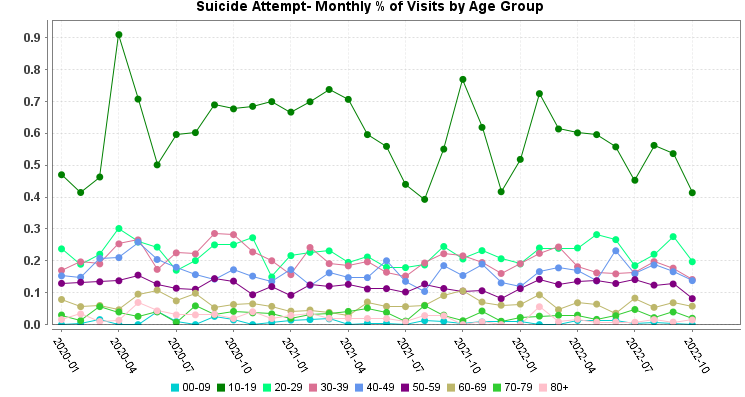 National Syndromic Surveillance Dashboard for Nonfatal Suicide Trends
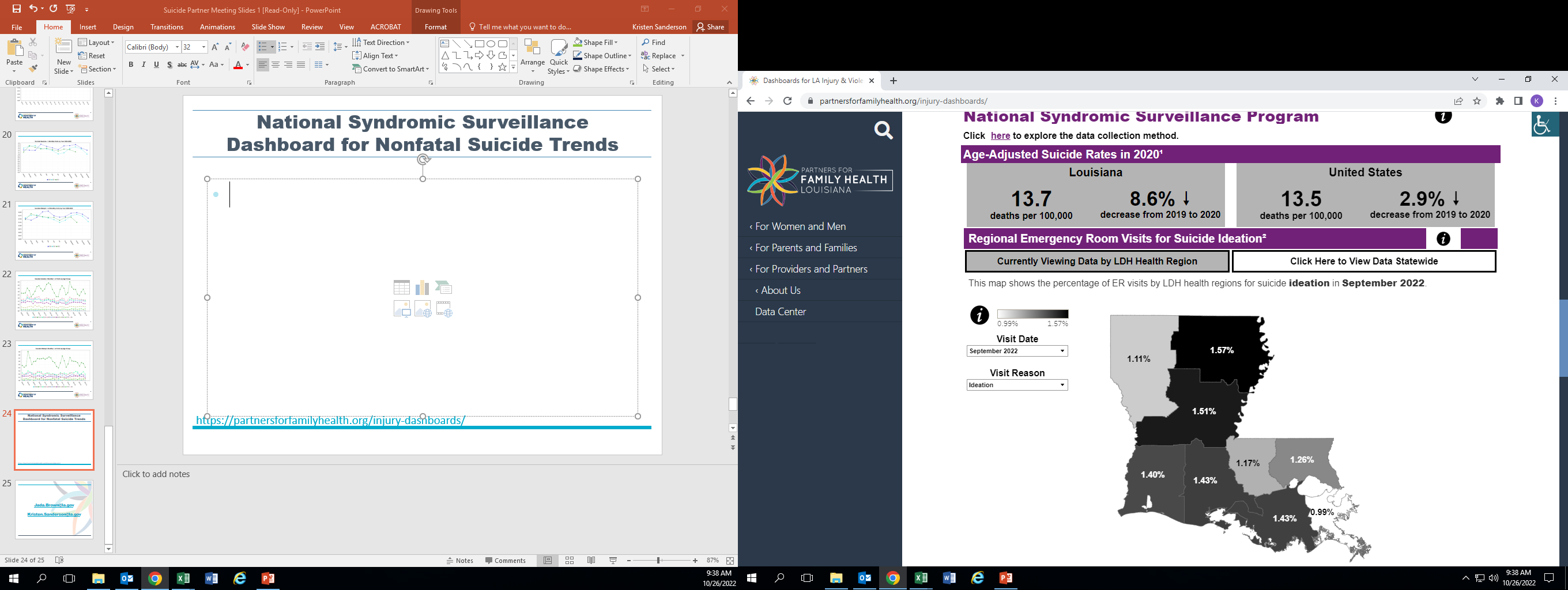 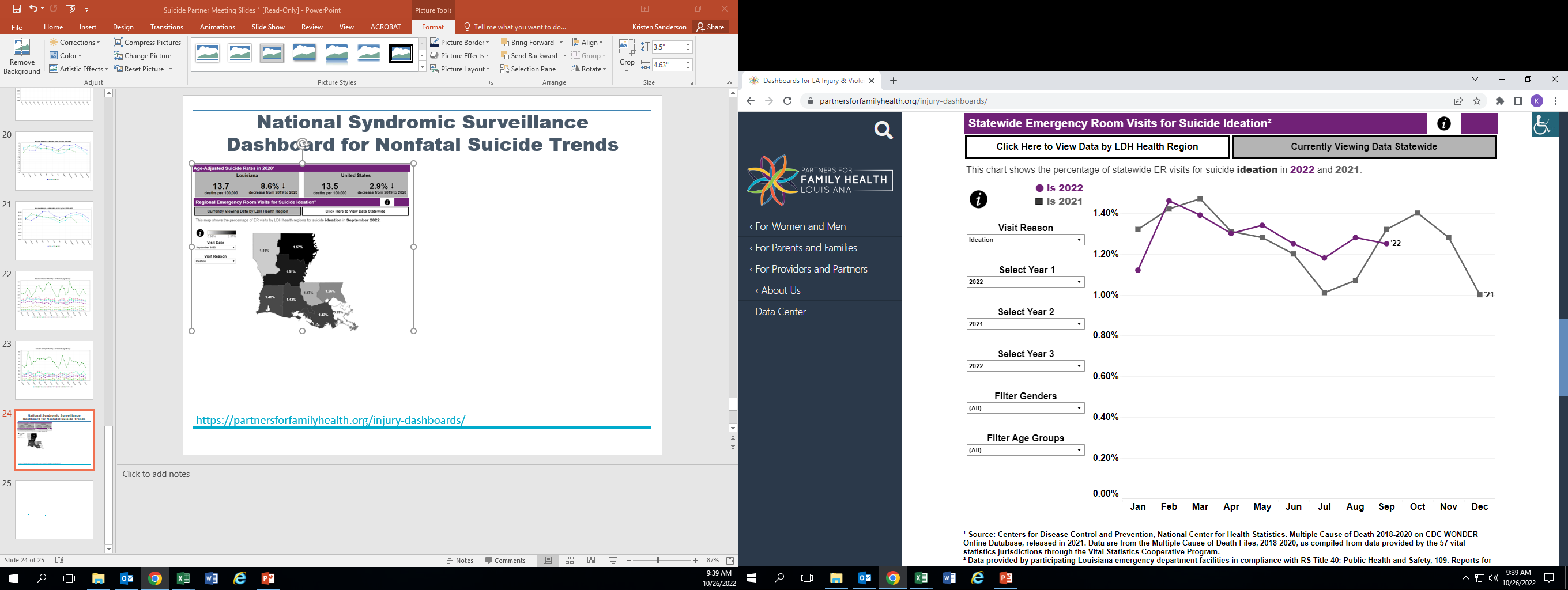 Youth Risk Behavior Surveillance System (YRBSS)
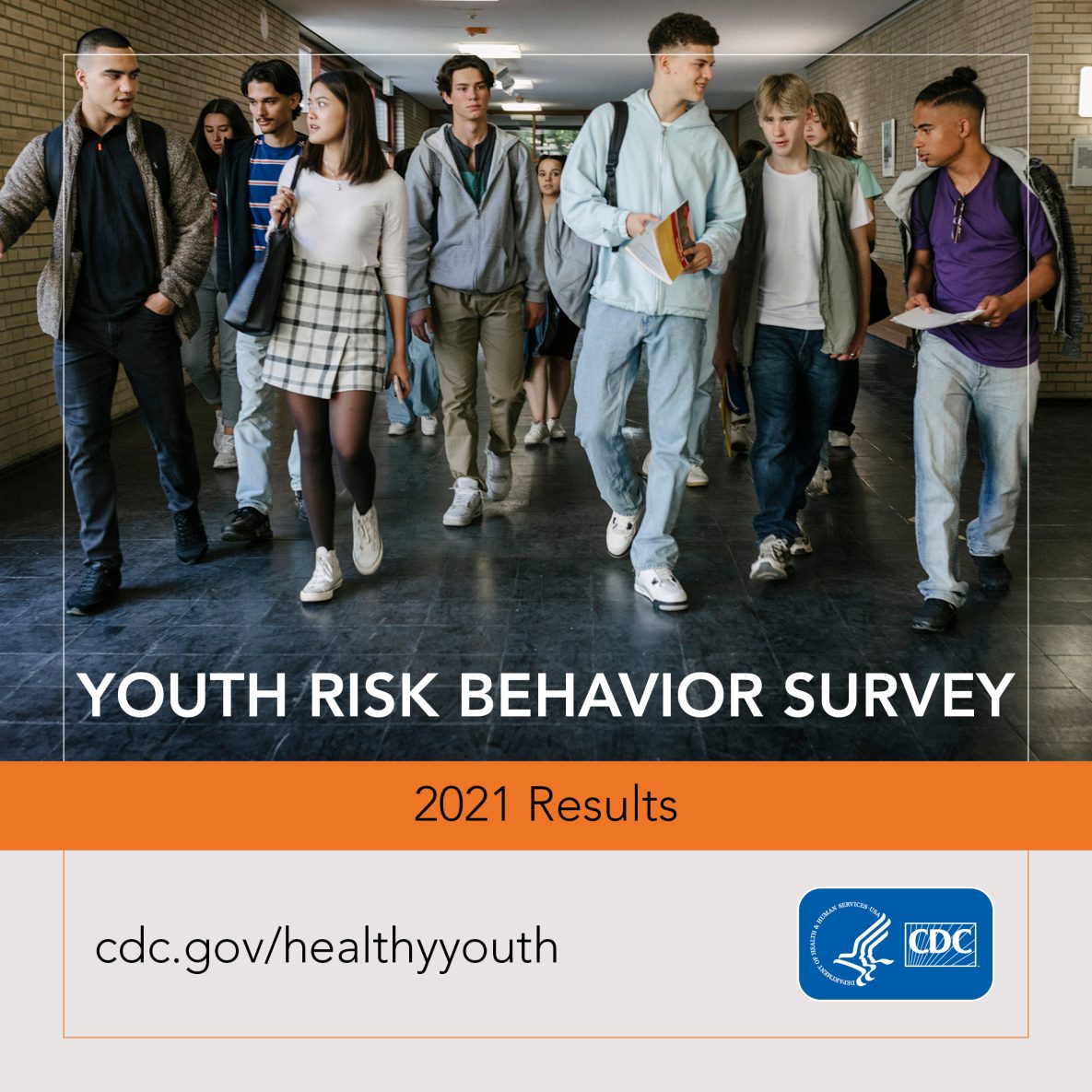 CDC’s Youth Risk Behavior Surveillance System (YRBSS) monitors health behaviors and experiences among high school students across the country. 

The Youth Risk Behavior Survey (YRBS) results help in understanding the factors that contribute to the leading causes of illness, death and disability among youth.
2021 Youth Risk Behaviors Survey
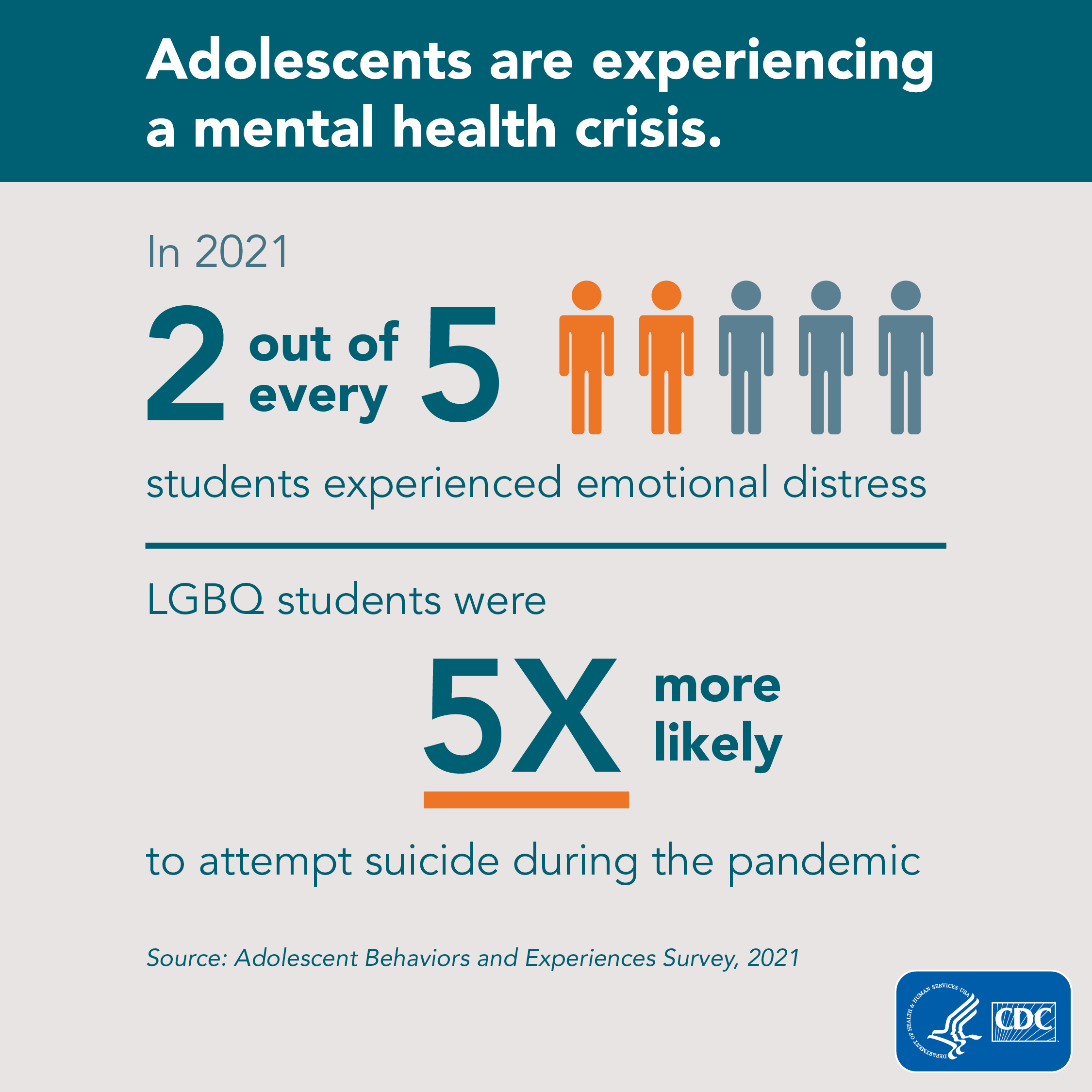 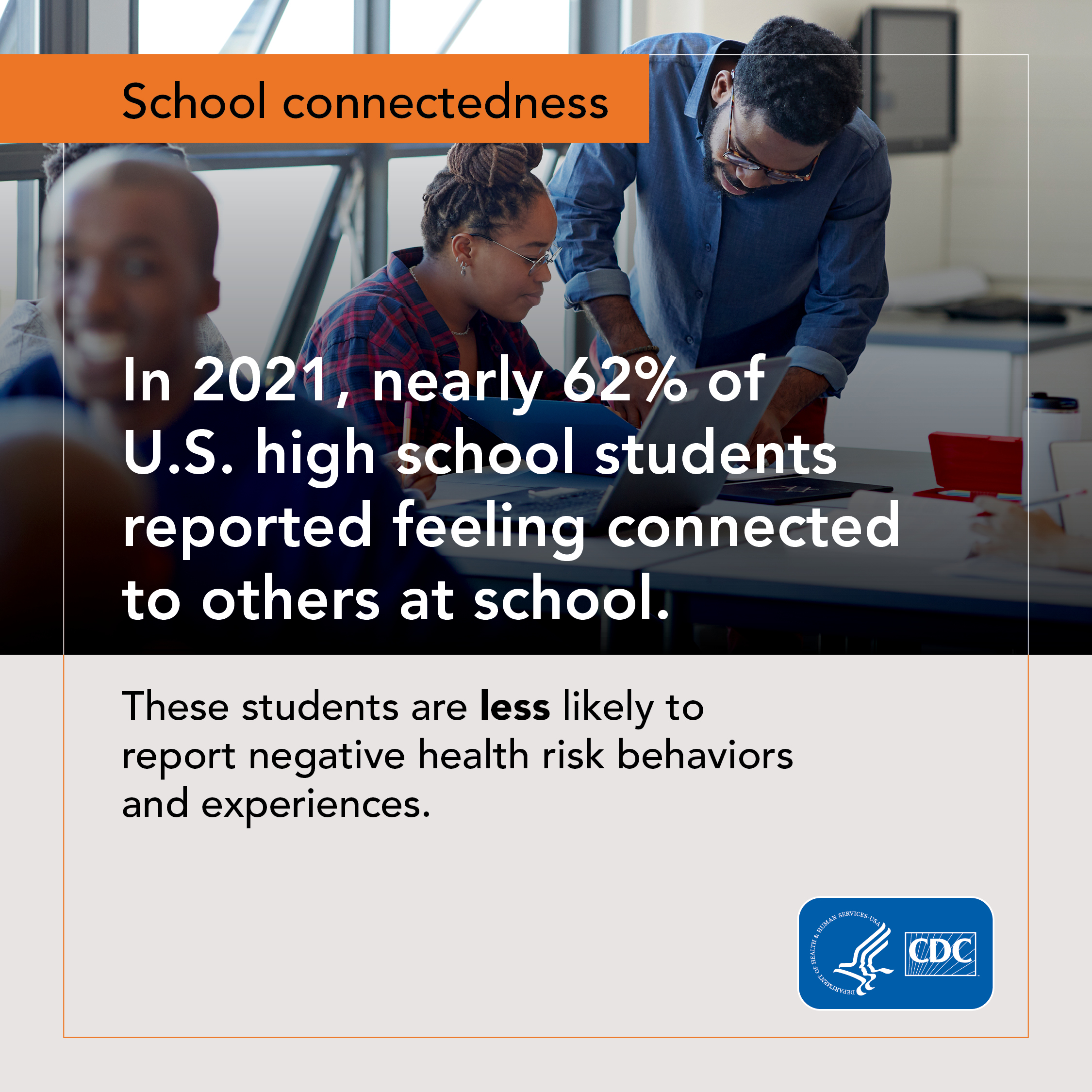 2021 Youth Risk Behavior Survey Results – Suicidal Ideation & Attempts
Question					              Total              Female            Male
Risk Factors
Health
Mental Health Conditions 
Serious or Chronic Health Conditions and/or Pain 
Traumatic Brain Injury 

Historical 
Previous attempts
Family history of suicide 
Childhood abuse, neglect, or trauma
Risk Factors
Environmental 
Access to lethal means
Prolonged stress 
Stressful life events 
Exposure to another person's suicide
Warning Signs
Talk 
Speaking about suicide or killing oneself 
Feeling hopeless
Having no reason to live
Being a burden 
Feeling trapped or 
Unbearable pain
Warning Signs
Behavior  
Increased use of substances 
Searching for a way to kill oneself 
Withdrawing from activities 
Isolation 
Issues with sleep
Visiting or calling people to say goodbye
Giving away possessions 
Aggression 
Fatigue
Warning Signs
Mood   
Depression 
Anxiety 
Loss of interest 
Irritability  
Humiliation 
Agitation 
Rage
AFSP Model School District Policy
Contributing Groups: AFSP, American School Counselor Association, National Association of School Psychologists, and the Trevor Project 
Parental Involvement 
Safe Messaging 
Model Language, Commentary and Resources
Prevention and Intervention 
Procedures for navigating attempts and deaths
Sample language for student handbooks
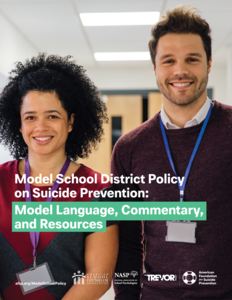 AFSP Model School District Policy – Key Takeaways
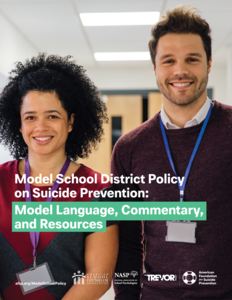 Appointment of district-level suicide prevention coordinator, who along with building principal is responsible for policy coordination and implementation 
Designation of school-based coordinator as point of contact
Emphasis on staff professional development 
Importance of staff reporting students they believe are at risk to coordinator or appropriate school-based health professional
AFSP Model School District Policy – Key Takeaways
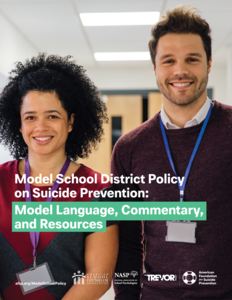 Assessment and referral to occur in a timely manner (within same school day) 
Parental/guardian notification occurs on same school day or as soon as possible once student risk is identified 
Lethal means counseling guidance provided
Re-entry procedure for students returning to school after a mental health crisis
AFSP’s After a Suicide: A Toolkit for Schools
Crisis response 
Helping students cope
Working with the community and media
Memorialization 
Suicide contagion 
Bringing in outside help
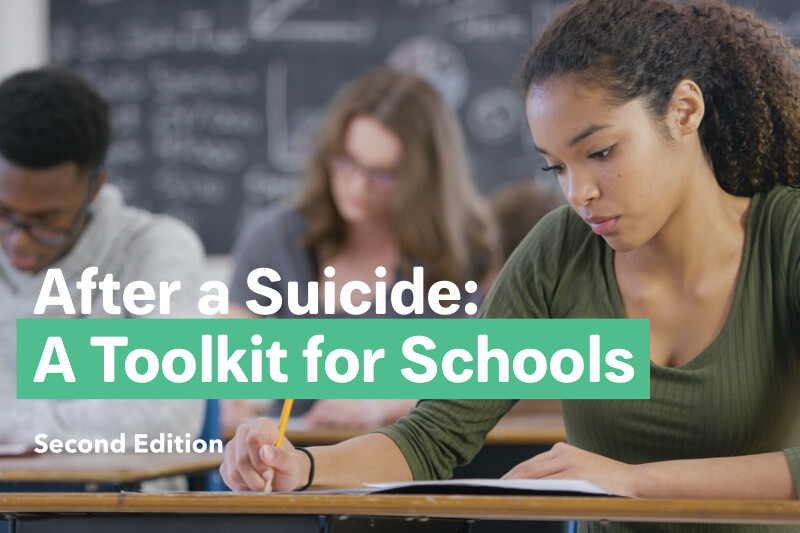 AFSP’s After a Suicide: A Toolkit for Schools – Key Takeaways
School staff immediately confirm death of a student 
Implement crisis response to:
Safely and effectively manage situation 
Provide opportunities for grief support
Maintain an environment focused on normal educational activities
Help students cope with their feelings
Minimize the risk of suicide contagion
AFSP’s After a Suicide: A Toolkit for Schools – Key Takeaways
Mobilize the Crisis Response Team 
The Crisis Response Team coordinator is usually the principal. 
The team coordinator: 
Has overall responsibility throughout the crisis
Is the central point of contact
Monitors overall postvention activities throughout the school
Handles communications with the different groups of people within the school (e.g., administration, staff, students, and parents) and the media
AFSP’s After a Suicide: A Toolkit for Schools – Key Takeaways
Get the facts 
Plan for unconfirmed deaths 
Family disclosure
Sharing the news within the School Community 
Addressing cultural diversity 
Be aware that the extent to which people are able to talk about suicide varies greatly, and in some cultures suicide is still seen as a moral failing.
Be sensitive to the beliefs and customs regarding the family and community, including rituals, funerals, the appropriate person to contact, etc.
AFSP’s After a Suicide: A Toolkit for Schools – Key Takeaways
Addressing cultural sensitivity continued: 
Be sensitive to how the family or community may need to respond to the death before individuals outside of the family or community intervene to provide support.
Engage a “cultural broker” to act as a liaison between the family, community, and school if key members of school staff are not from the same racial, ethnic, or religious group as the person who died by suicide.
Bring in interpreters and translators if there are language differences. If possible, have resource materials in different languages available for parents.
AFSP’s After a Suicide: A Toolkit for Schools – Key Takeaways
Addressing cultural sensitivity continued: 
Be sensitive to how the family or community may need to respond to the death before individuals outside of the family or community intervene to provide support.
Engage a “cultural broker” to act as a liaison between the family, community, and school if key members of school staff are not from the same racial, ethnic, or religious group as the person who died by suicide.
Bring in interpreters and translators if there are language differences. If possible, have resource materials in different languages available for parents.
Crisis Resources: 988 National Suicide and Crisis Lifeline
National Suicide & Crisis Lifeline 
Text or Call 988
 Available at no-cost 24/7
Trained counselors answer calls 
VIA Link & Louisiana Association on Compulsive Gambling 
988lifeline.org
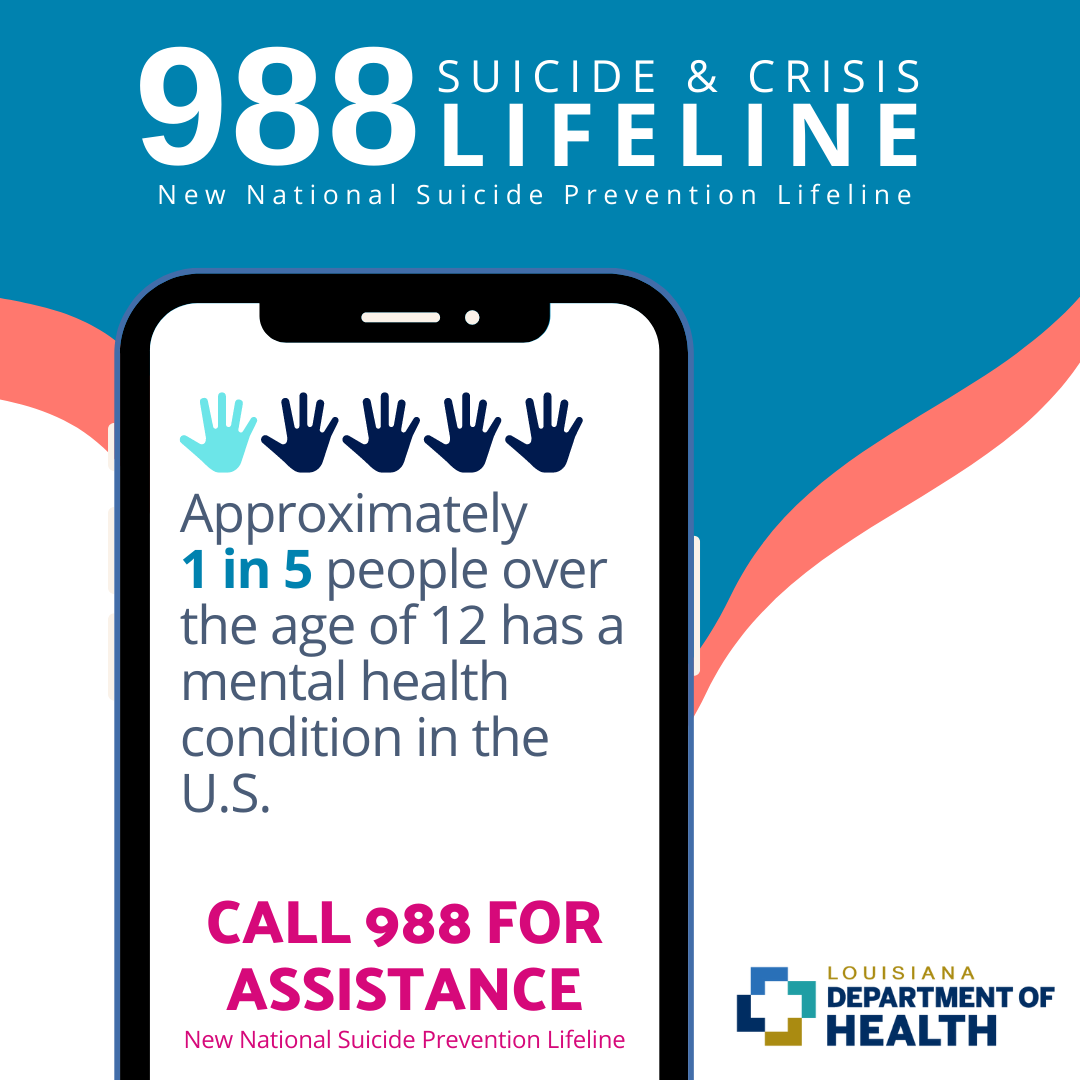 Crisis Resources: 741-741 Crisis Text Line
Crisis Text Line 
Text HELLO, HELP, etc. to 741-741
Available at no-cost 24/7
Trained counselors answer calls 
Crisistextline.org
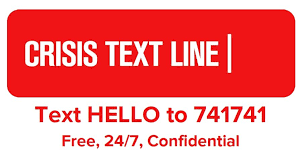 Crisis Resources: SAMHSA
SAMHSA National Helpline 
1-800-662-HELP (4357) 
24/7, free, confidential 
For those facing mental and/or substance use disorders 

SAMHSA National Disaster Distress Line 
1-800-985-5990  call or text 
Immediate support for human-caused or natural disasters 
24/7, free, confidential
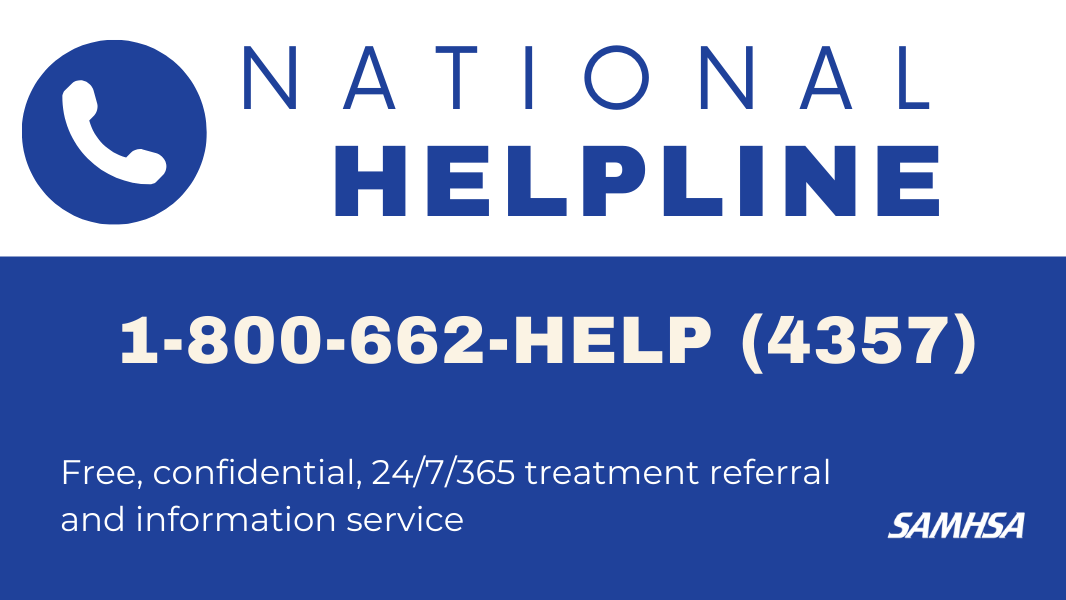 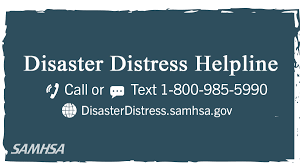 Additional Resources
The Trevor Project 
TrevorLifeline: 1-866-488-7386 
Text START to 678-678 
TrevorChat: thetrevorproject.org 

Seize the Awkward 
seizetheawkward.org @seizetheawkward 

notOK App 
notokapp.com
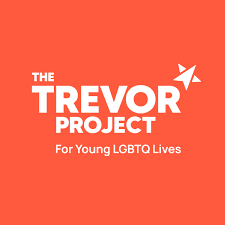 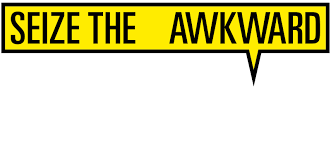 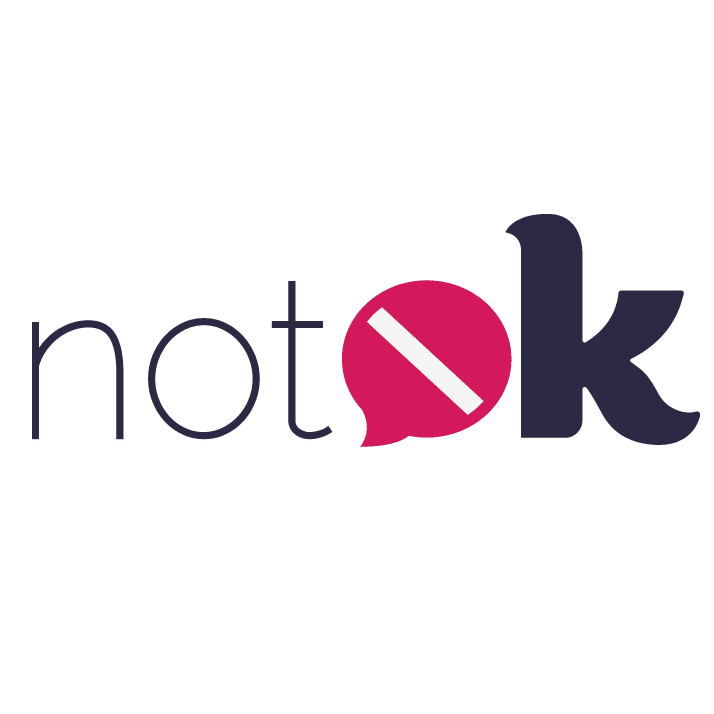 Additional Resources
American Foundation for Suicide Prevention
afsp.org/Louisiana or 504-220-6100 

Baton Rouge Crisis Intervention Center 
brcic.org or 225-924-1431

Louisiana Department of Health 
Office of Behavioral Health and Office of Public Health 
Ldh.la.gov or (225) 342-2540
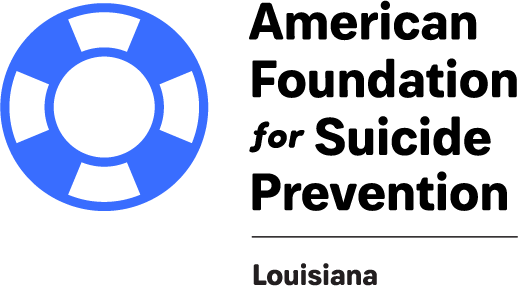 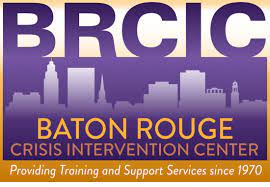 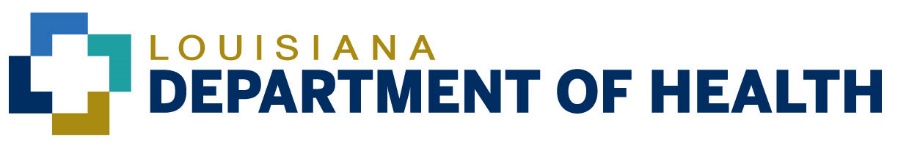 Thank you!
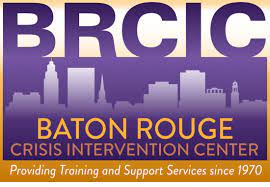 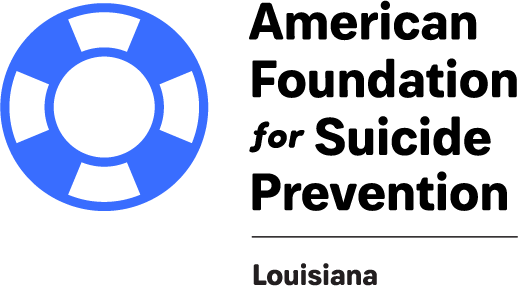 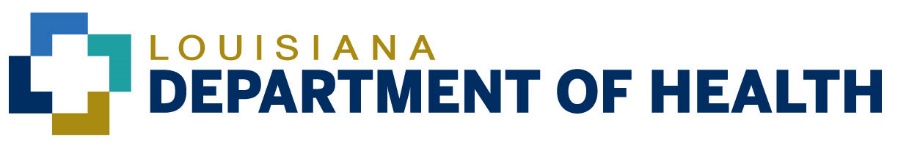 Thank you!